TIẾNG VIỆT 1
Tập 1
Tuần 17
Bài 90: uông – uôc
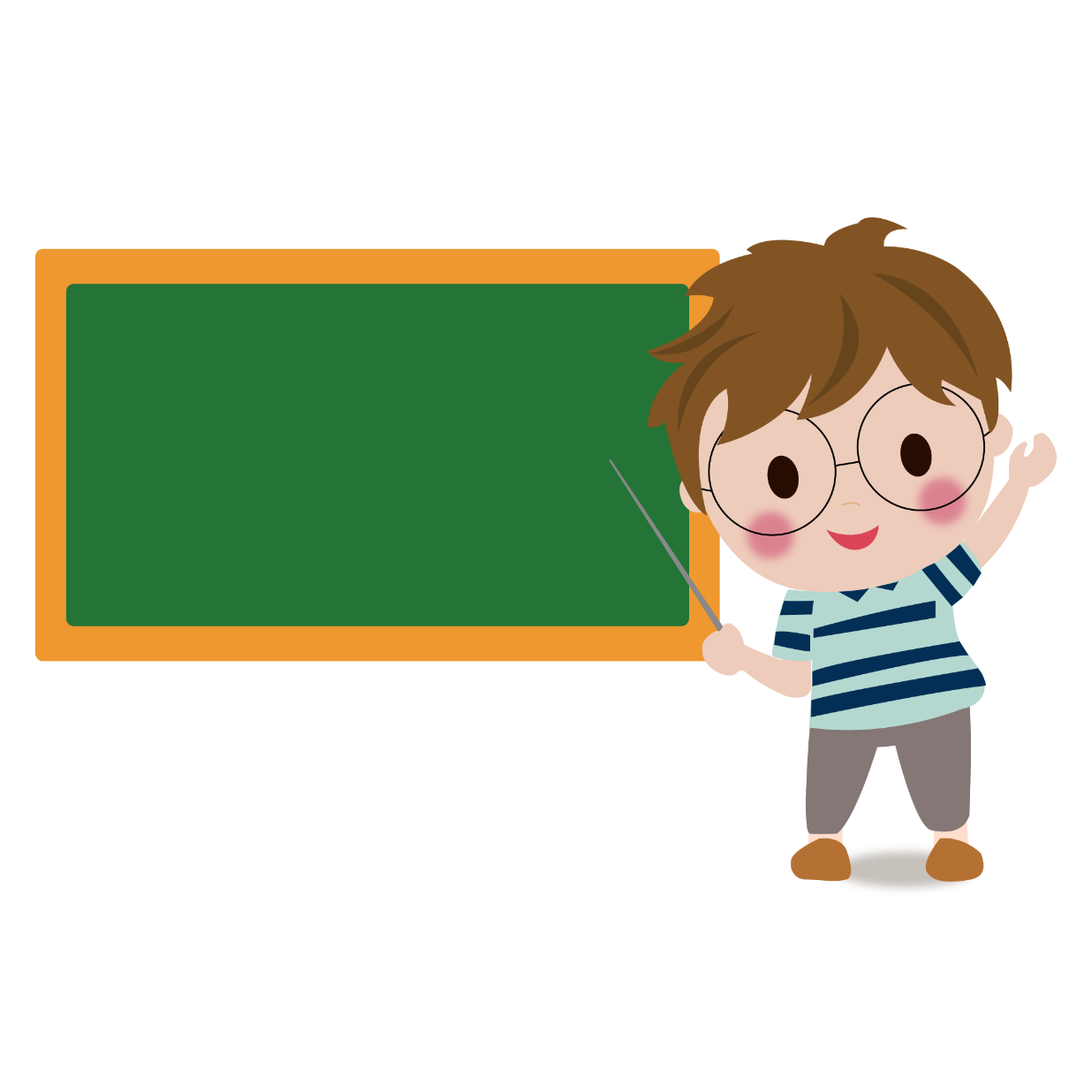 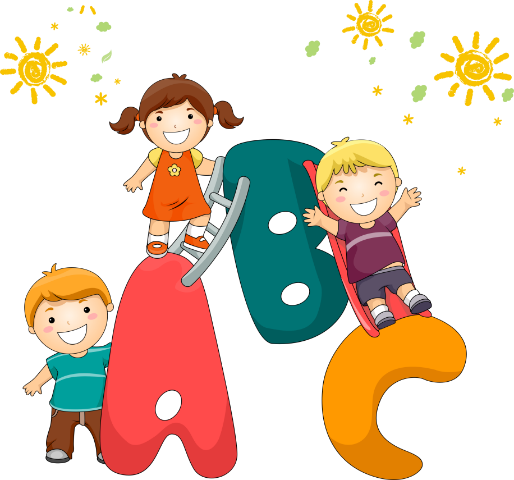 KHỞI ĐỘNG
Trò chơi: Hái táo
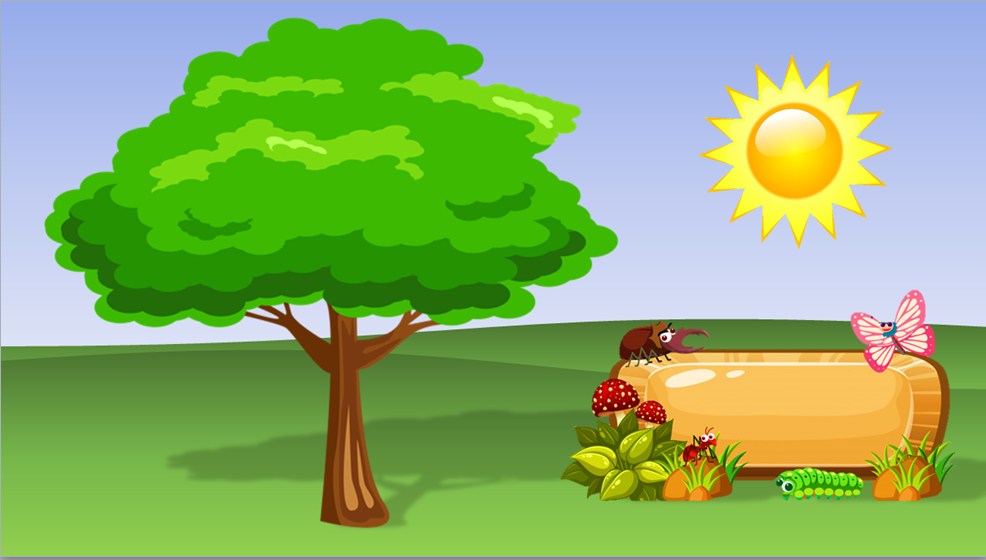 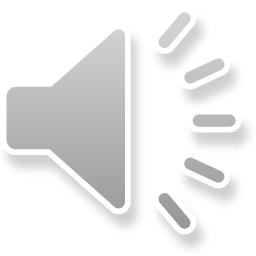 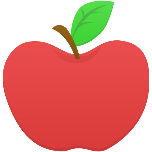 1
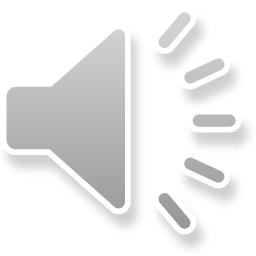 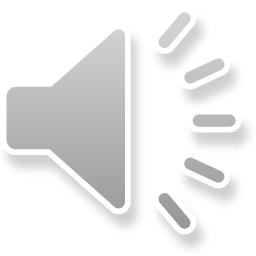 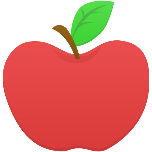 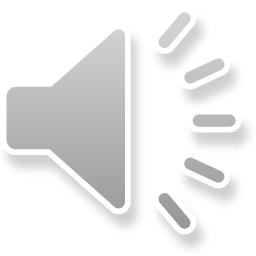 2
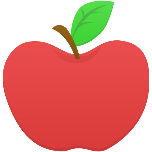 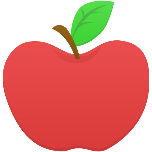 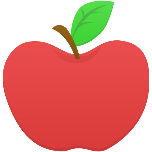 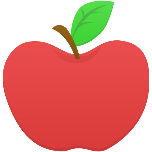 3
6
4
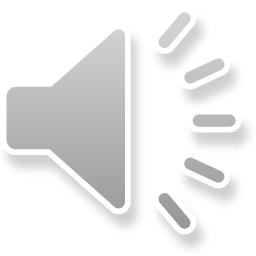 5
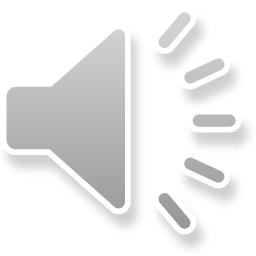 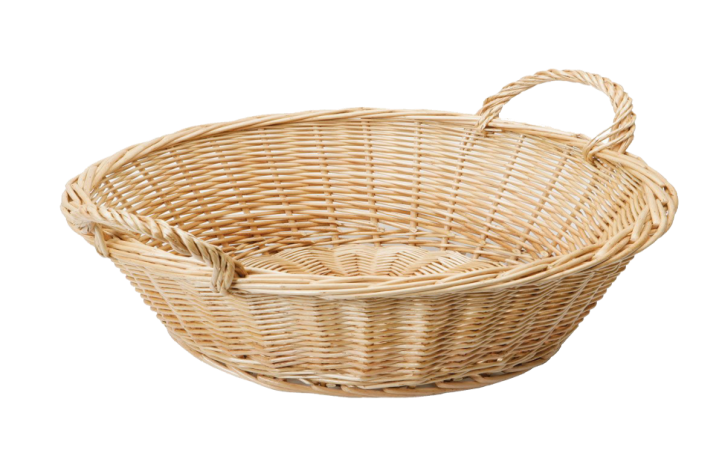 trứng
củ gừng
cá mực
lực sĩ
thức đêm
chim ưng
[Speaker Notes: Bấm vào quả táo để ra câu hỏi, bấm lại vào quả táo để quả táo di chuyển xuống giỏ]
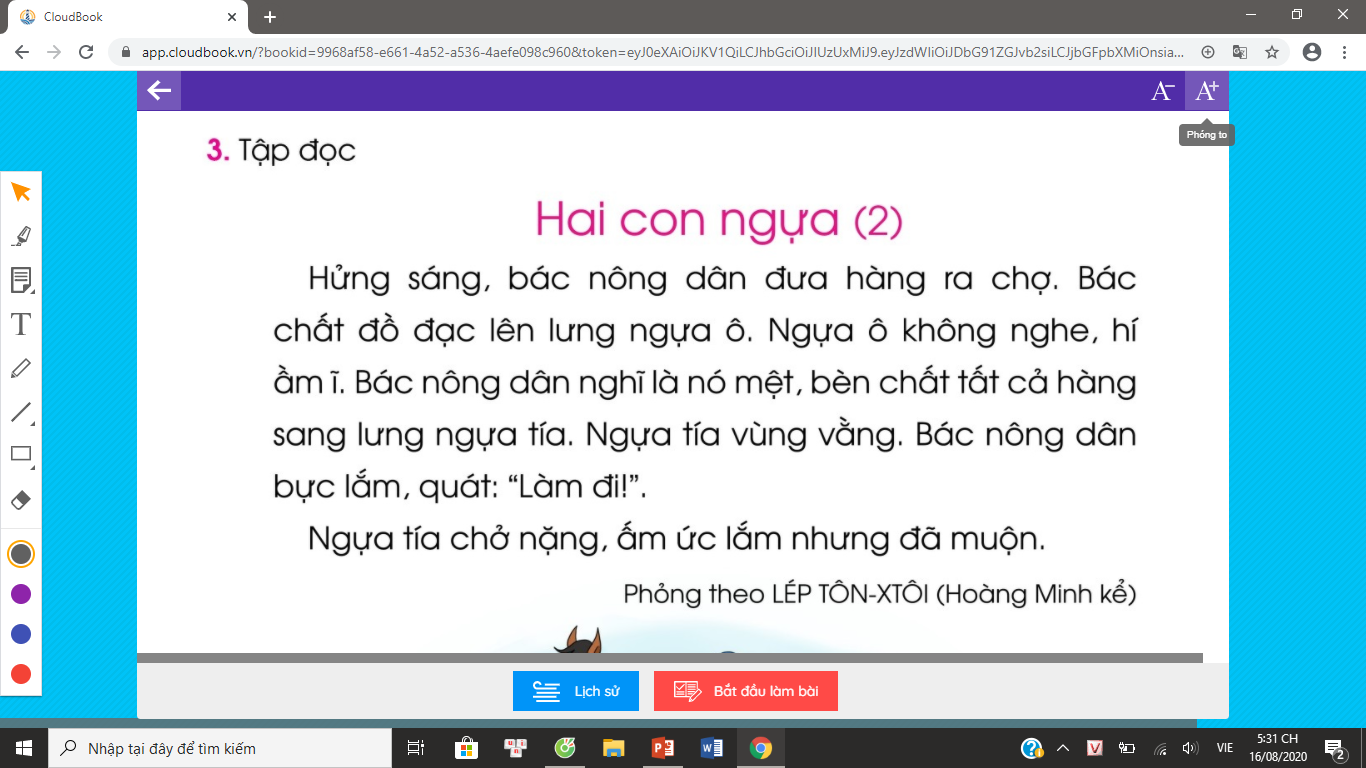 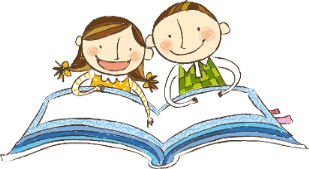 Tập đọc
Bµi 90
u«ng – u«c
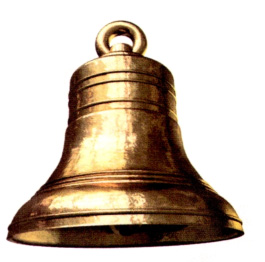 Bµi 90: u«ng – u«c
1. Lµm quen:
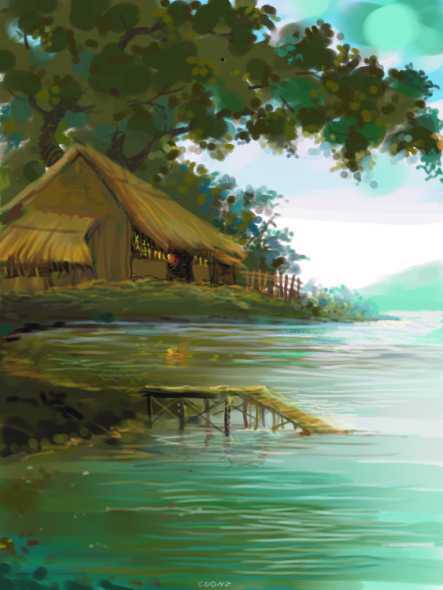 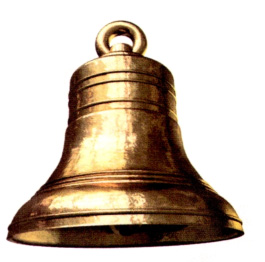 chu«ng
u«ng
Bµi 90: u«ng – u«c
1. Lµm quen
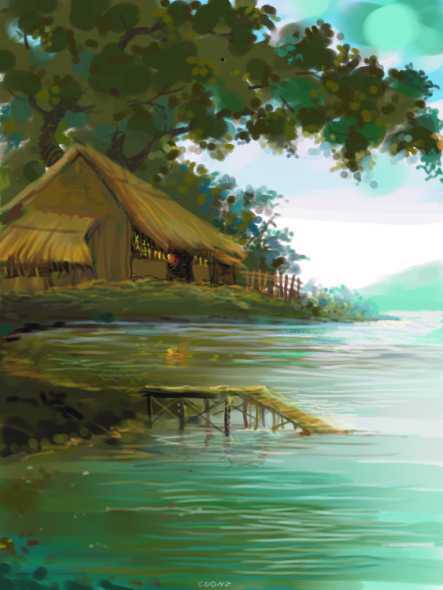 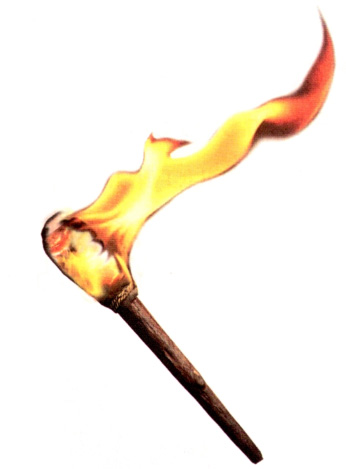 ®uèc
u«c
u«ng – u«c
u«ng – u«c
Bµi 90: u«ng – u«c
1. Lµm quen
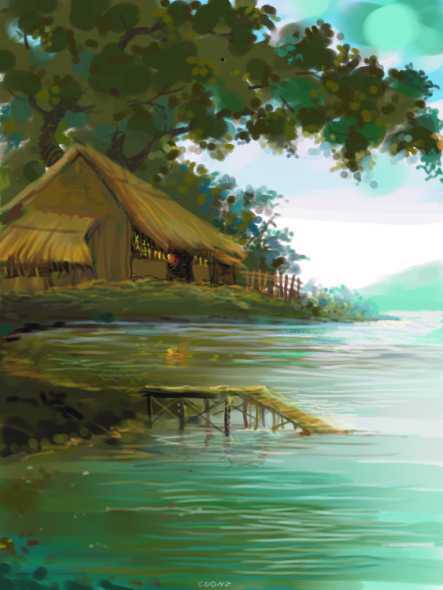 ®uèc
chu«ng
u«c
u«ng
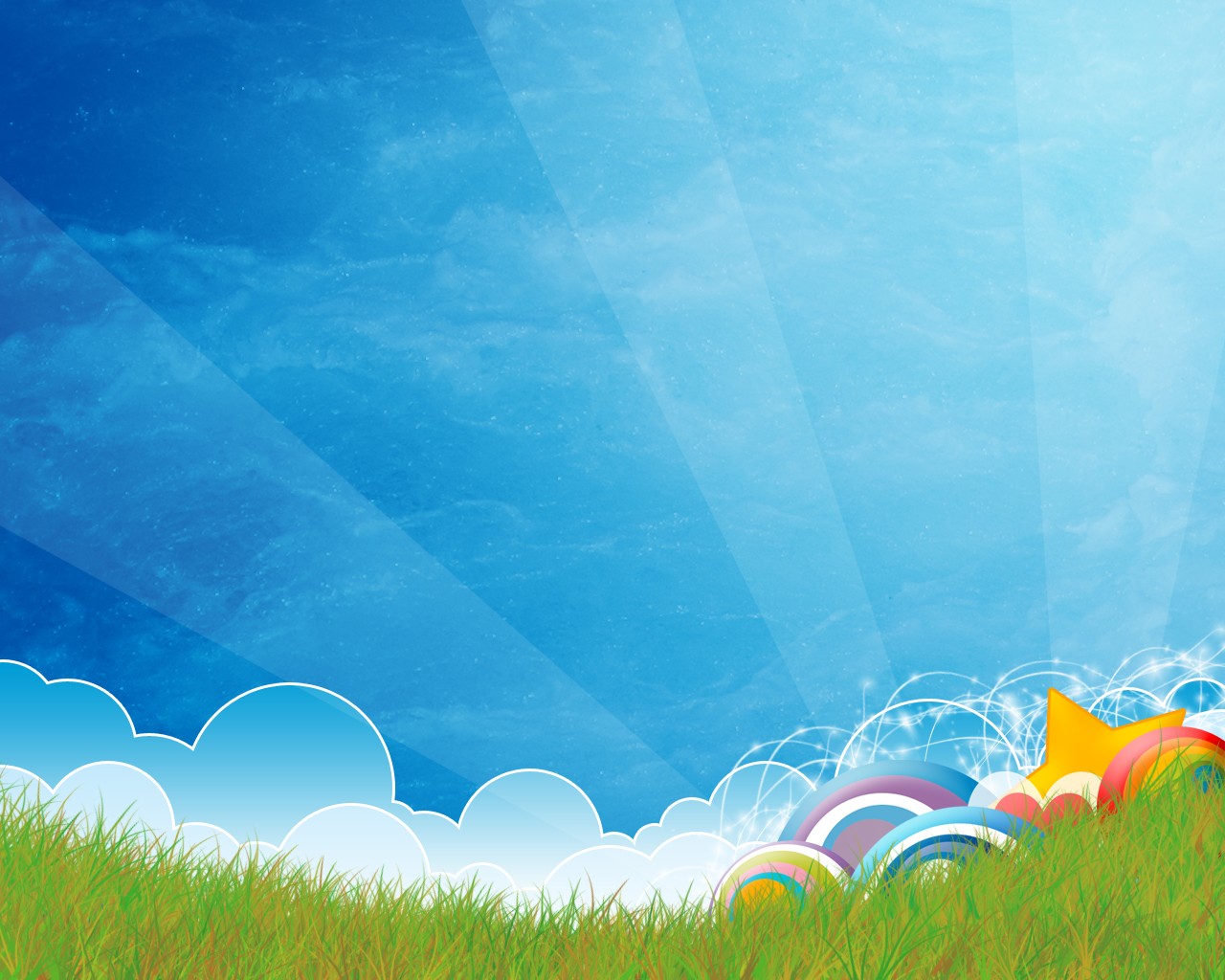 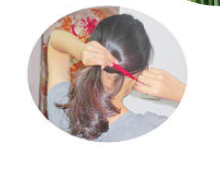 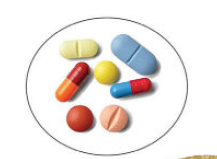 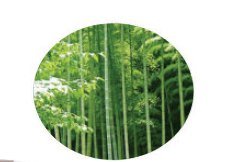 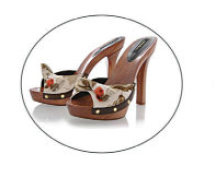 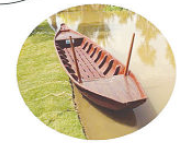 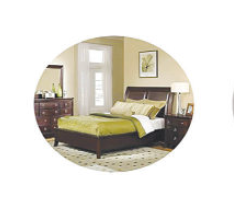 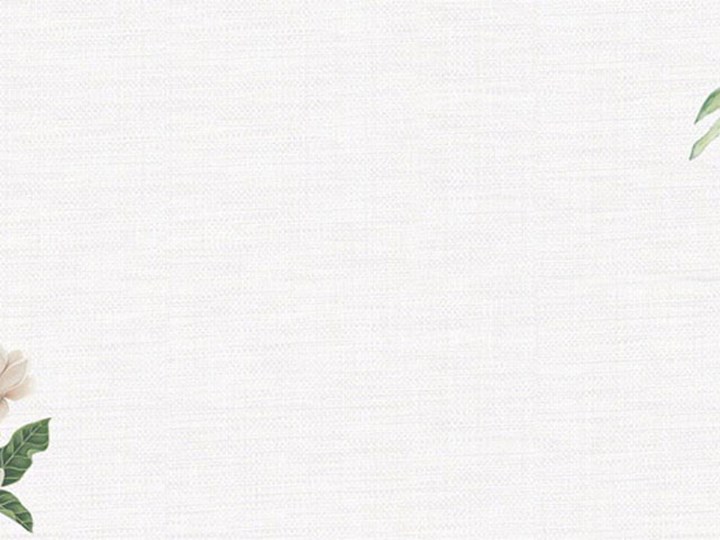 2. Xếp hoa vào hai giỏ
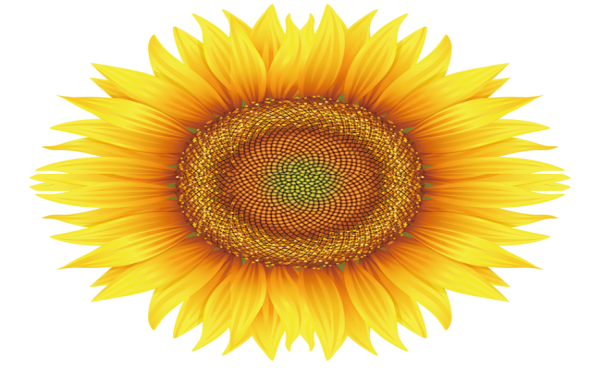 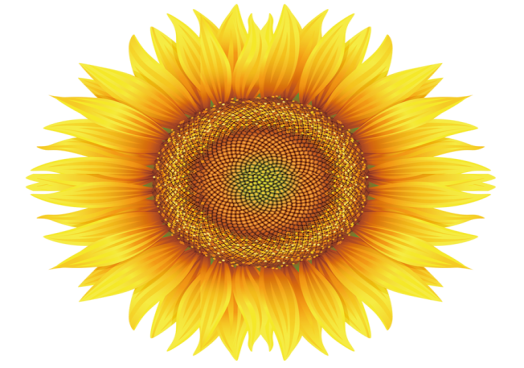 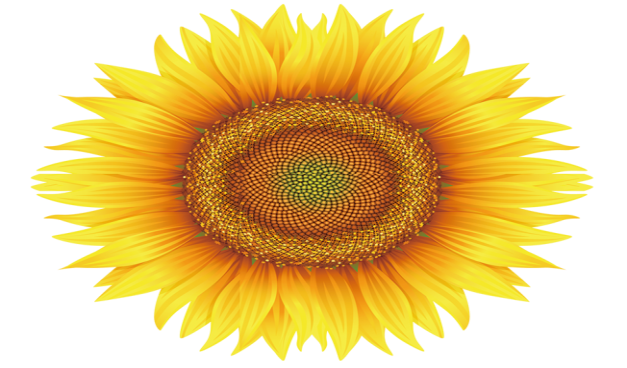 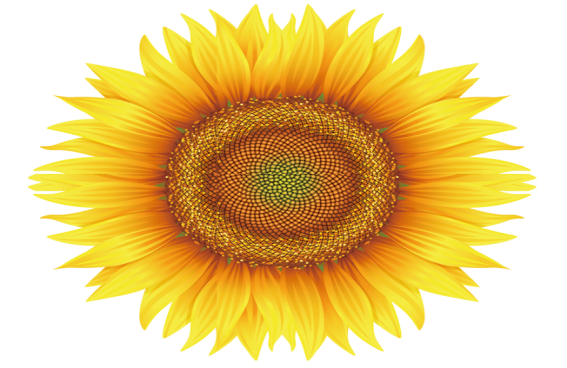 luồng
xuồng
thuốc
guốc
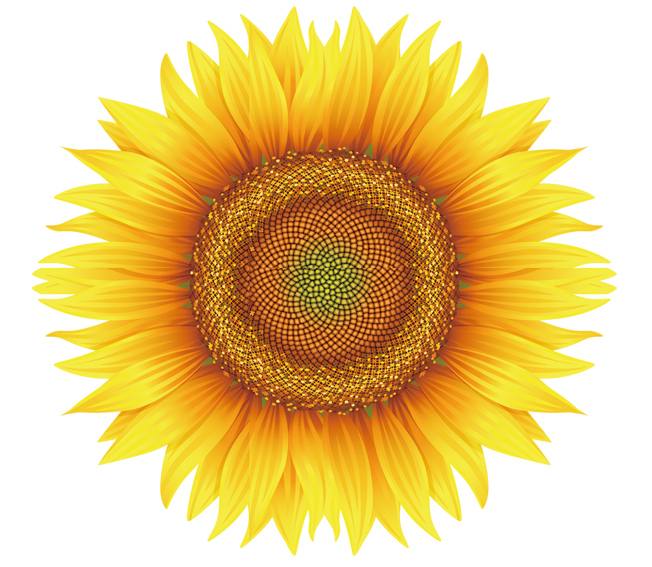 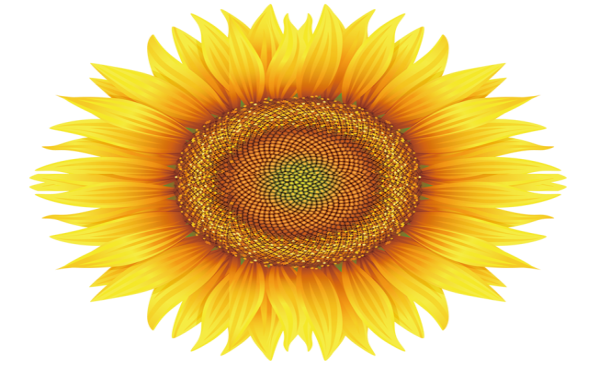 buộc
buồng
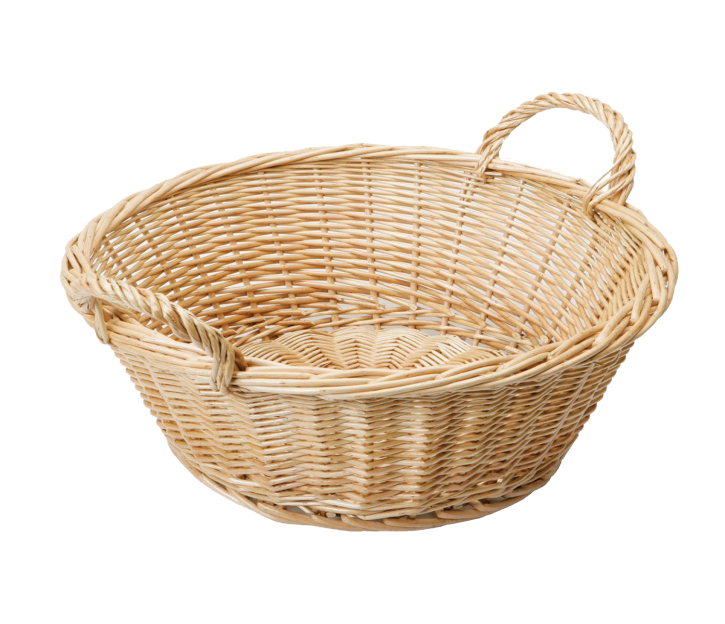 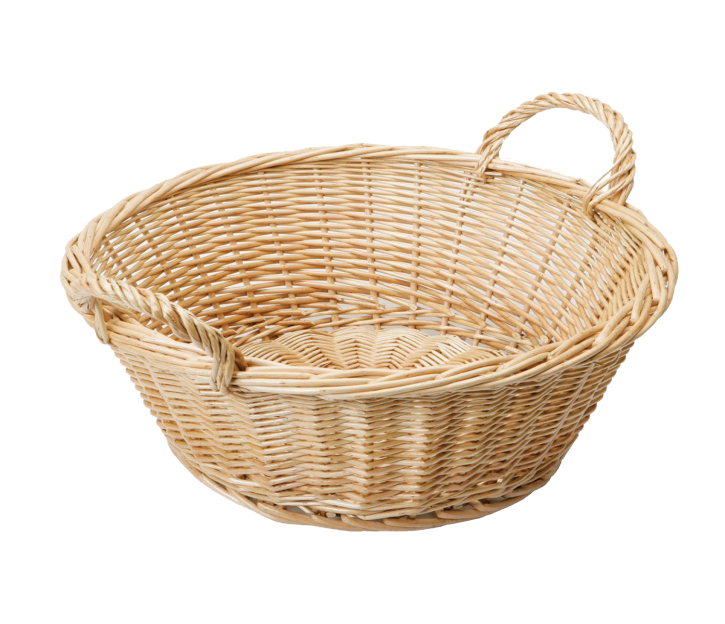 uông
uôc
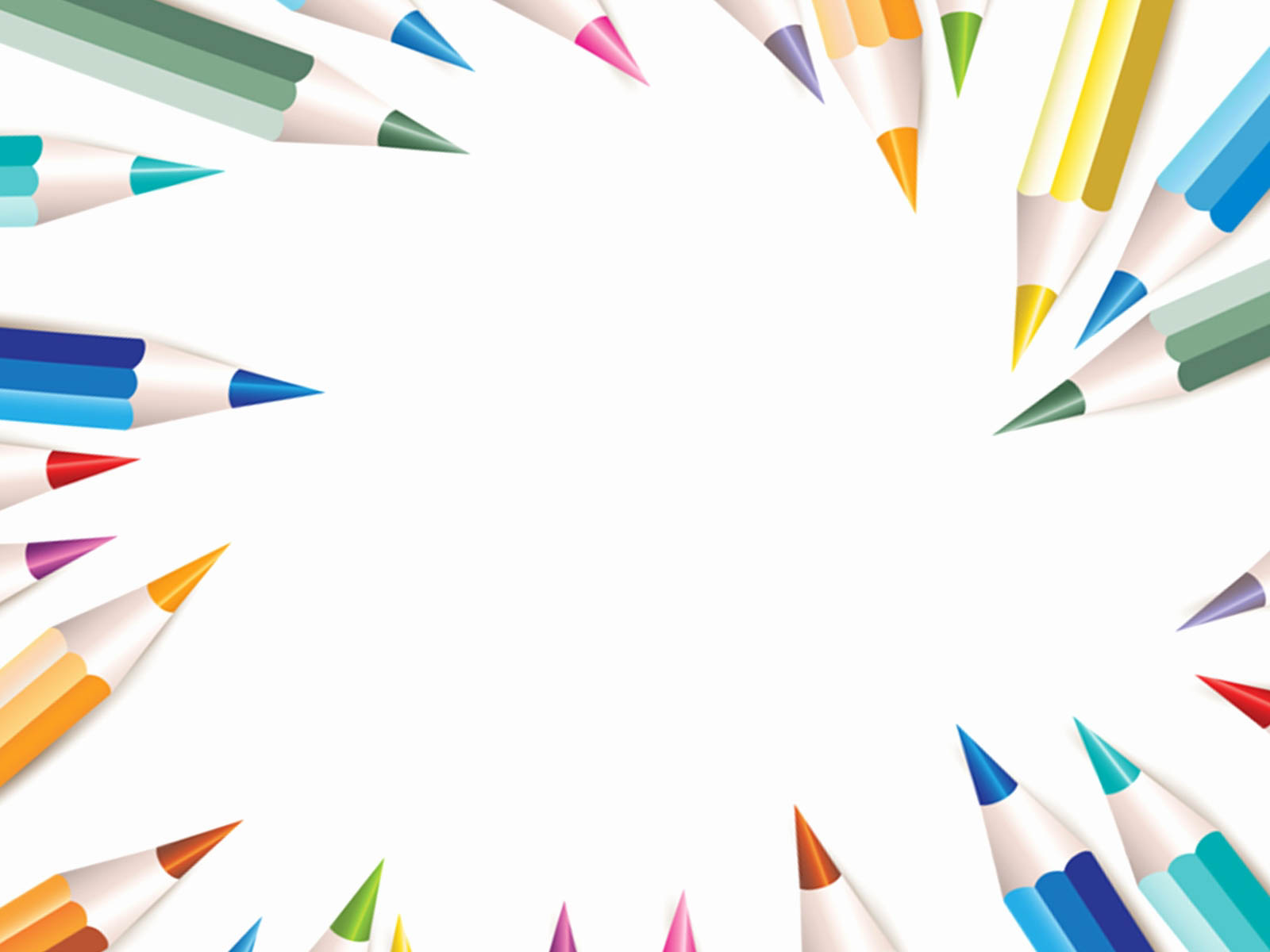 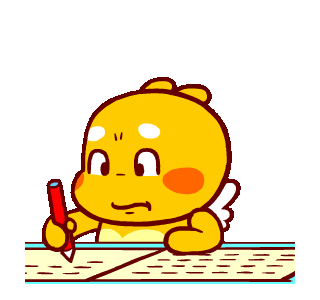 TẬP VIẾT
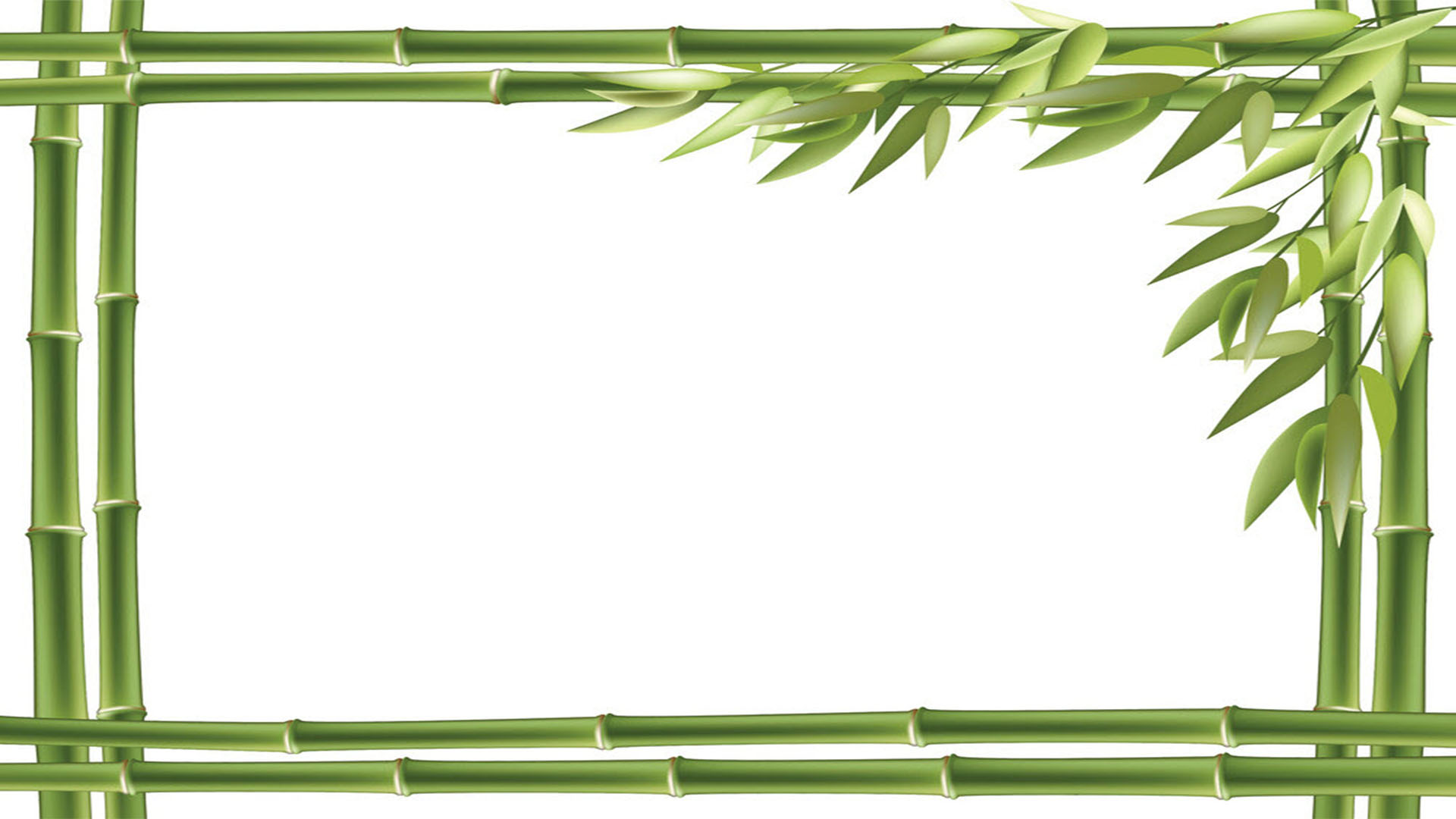 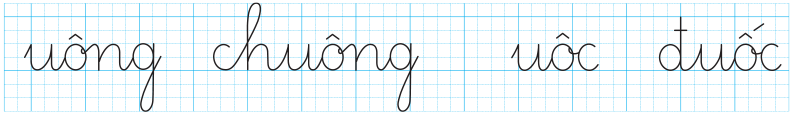 VIẾT BẢNG CON
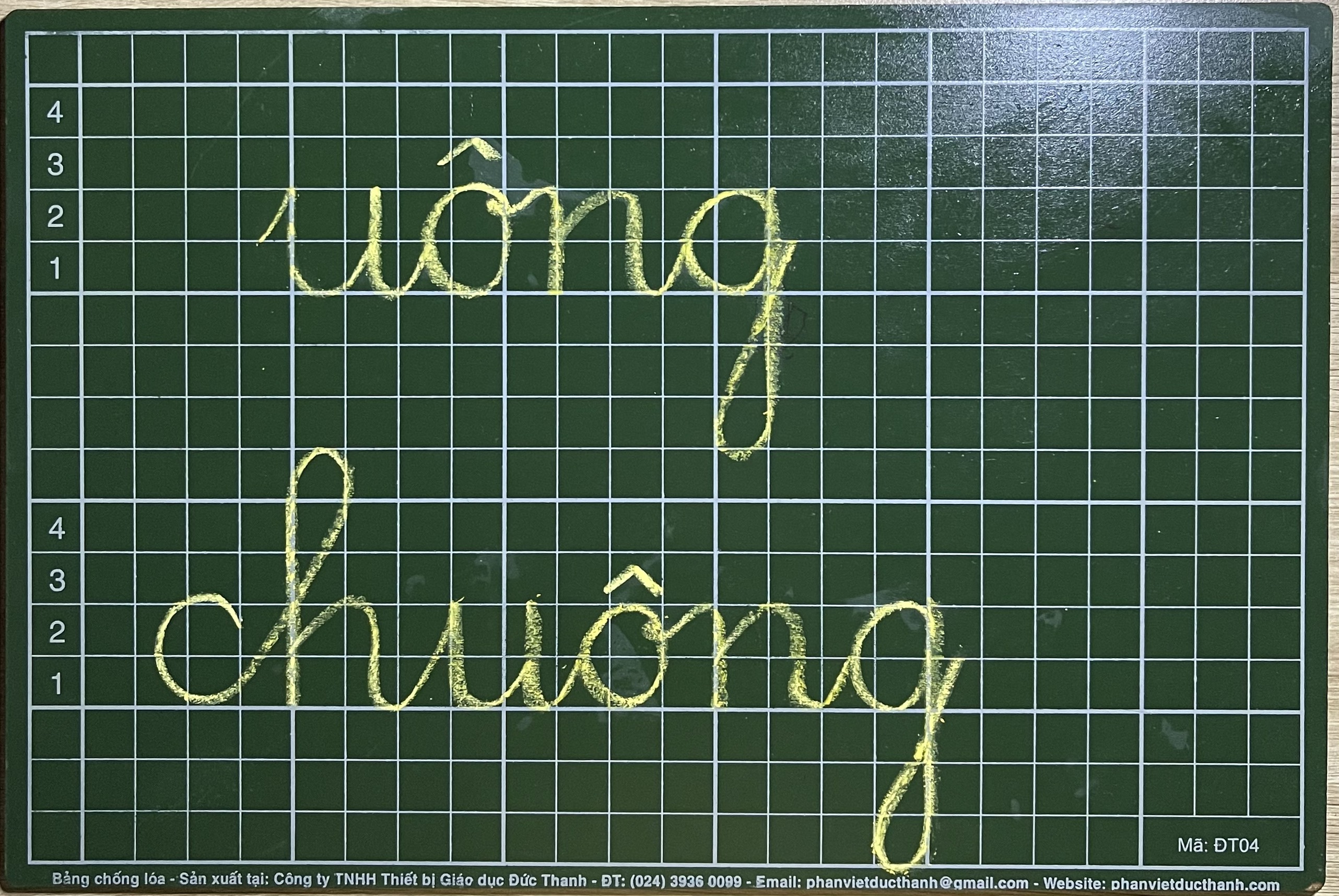 VIẾT BẢNG CON
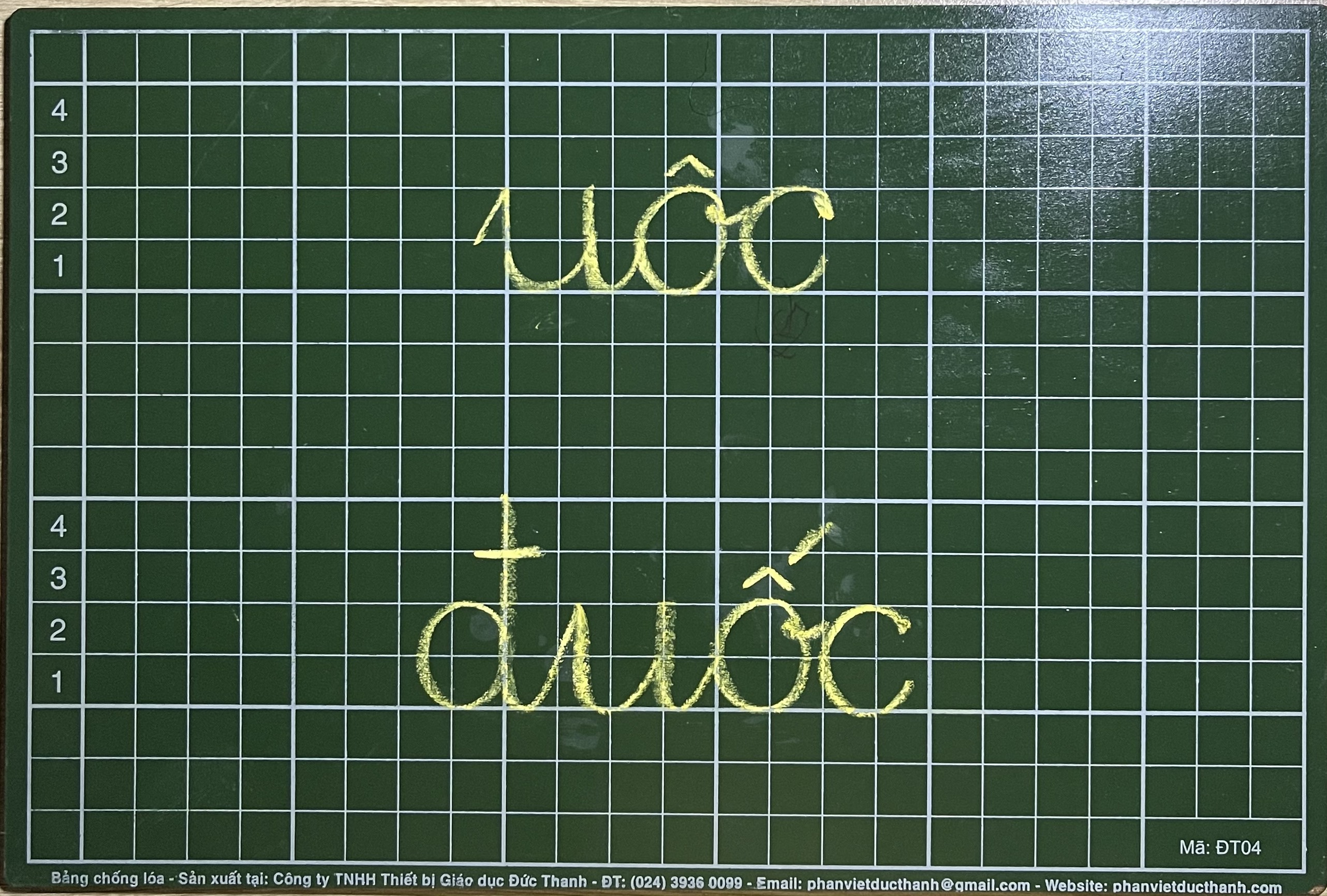 Em nhìn thấy gì trong bức tranh?
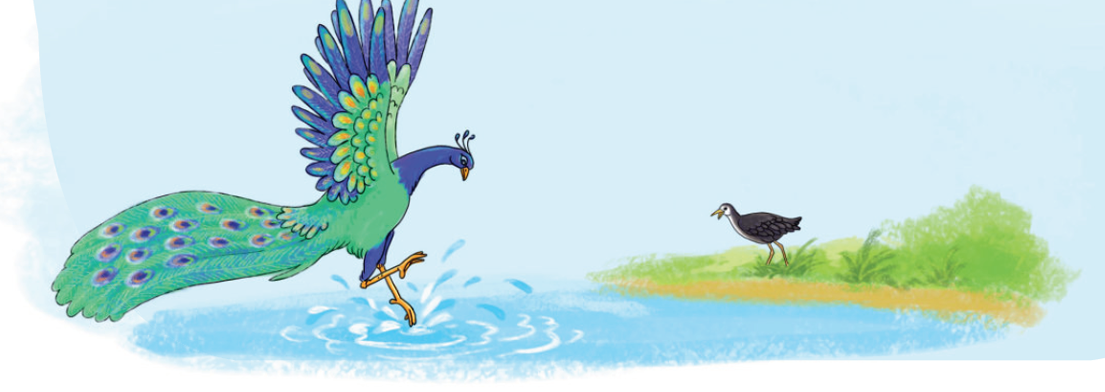 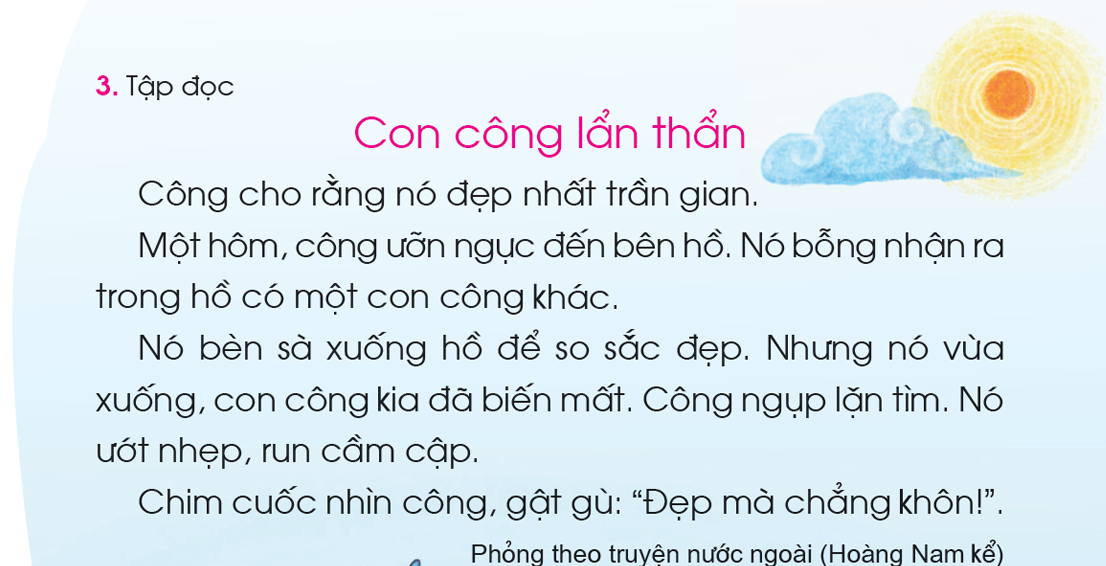 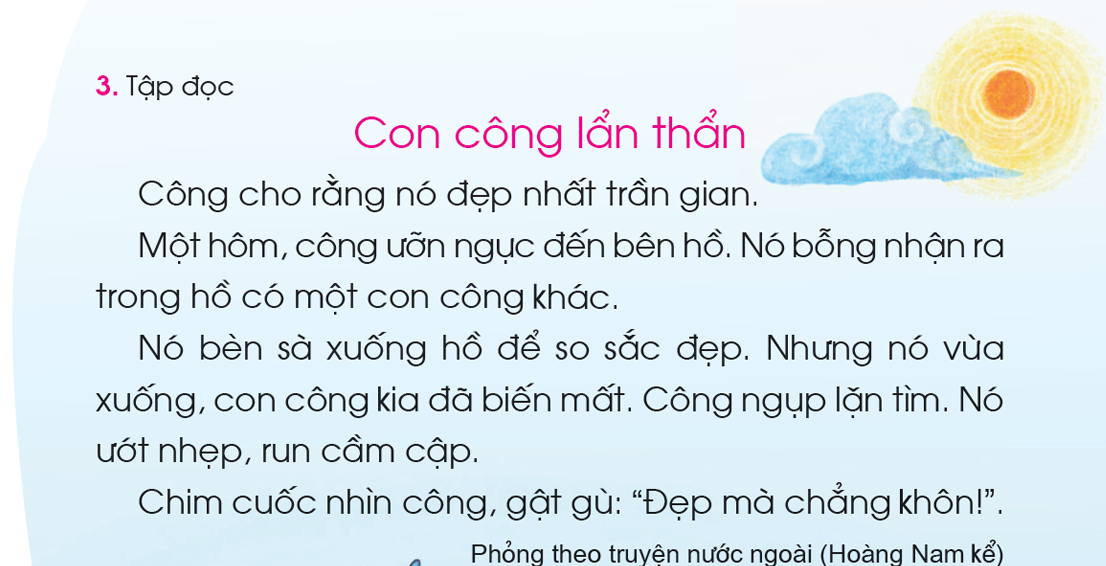 1
3
2
5
4
7
6
8
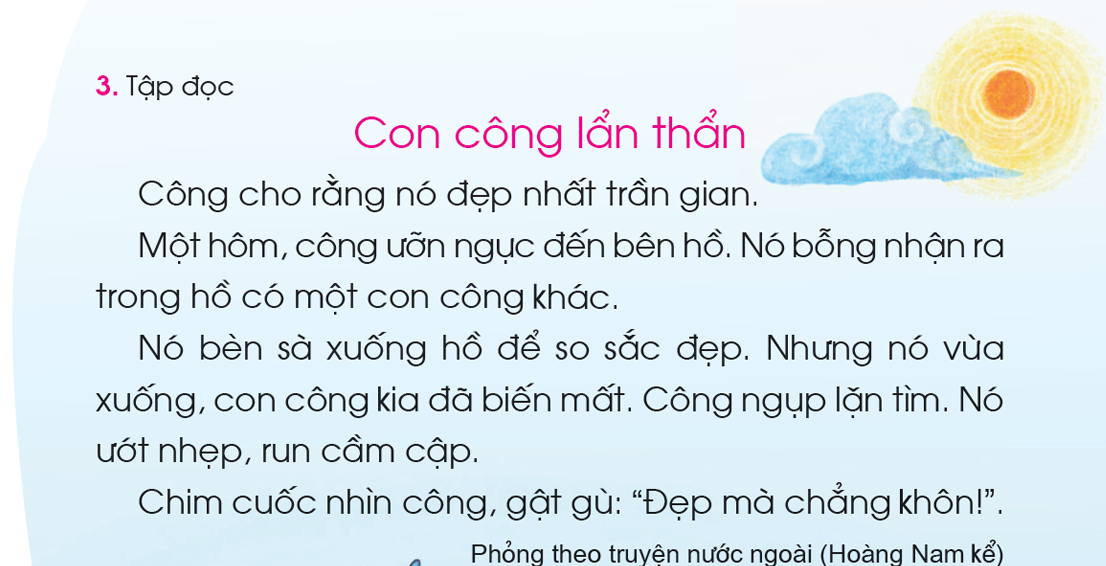 1
2
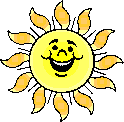 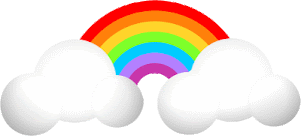 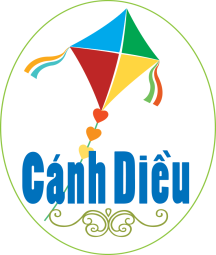 Luyện tập
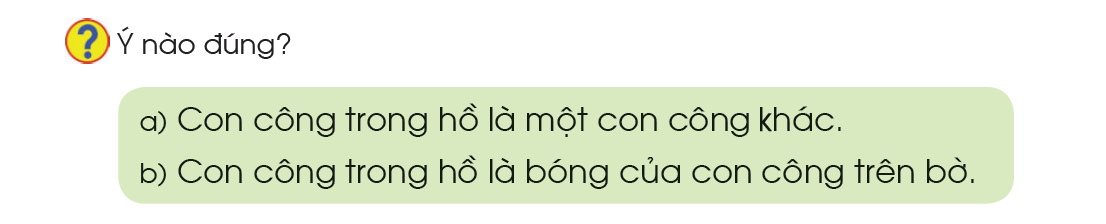 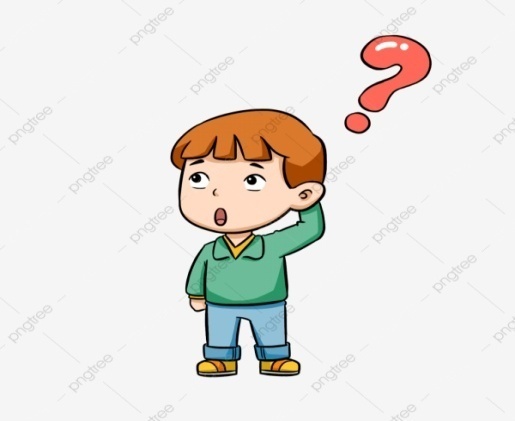 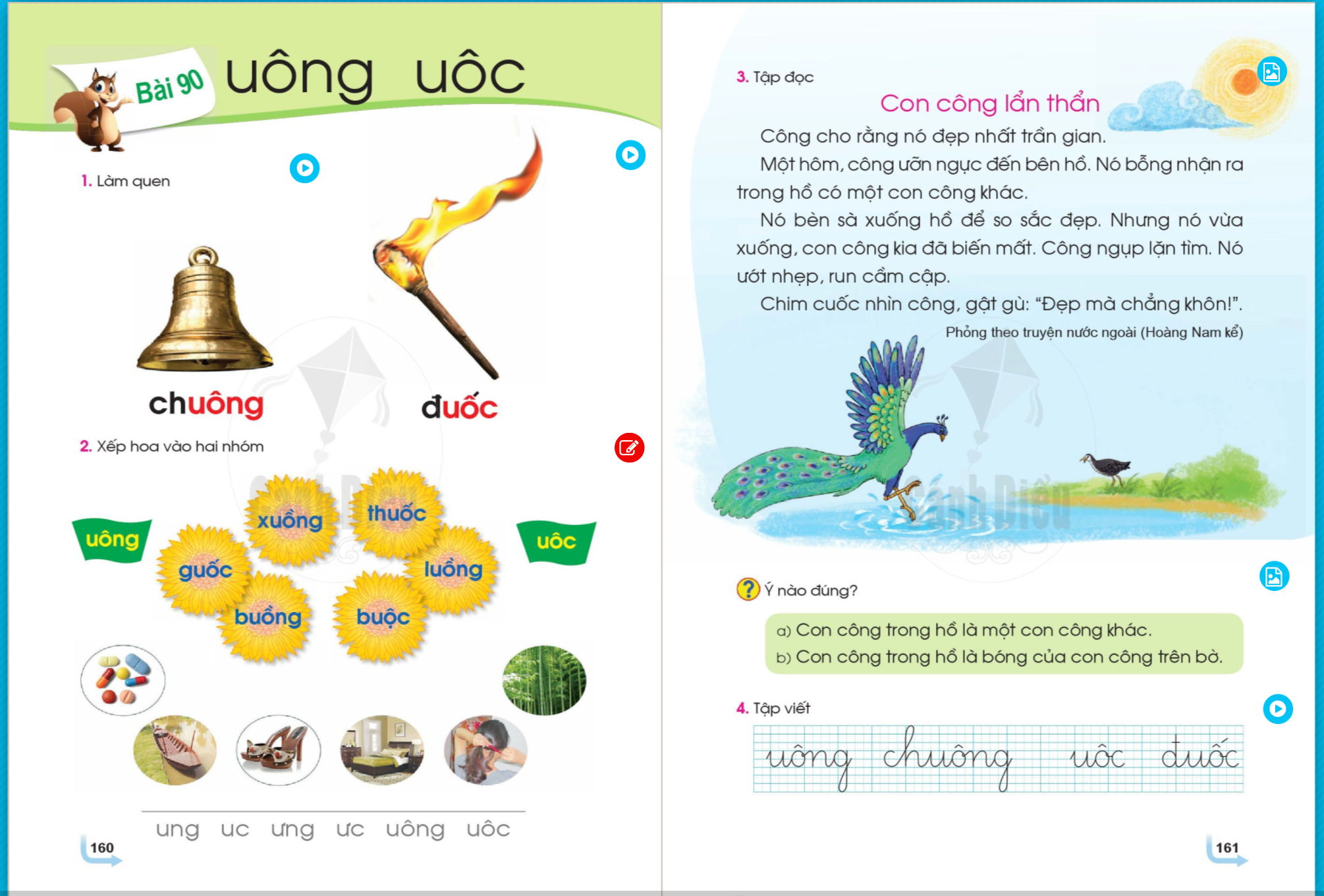 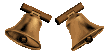 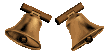 140
160
30
0
130
20
50
60
40
80
170
150
10
70
90
180
100
110
120
9
1
2
3
4
5
6
7
8
THẢO LUẬN NHÓM
Vì sao công bị gọi là "lẩn thẩn"? 
Vì sao chim cuốc chê công "đẹp mà chẳng khôn"?
Vì công ngu ngốc không nhận ra con chim trong hồ chính là cái bóng của nó, chứ không phải là một con công khác.
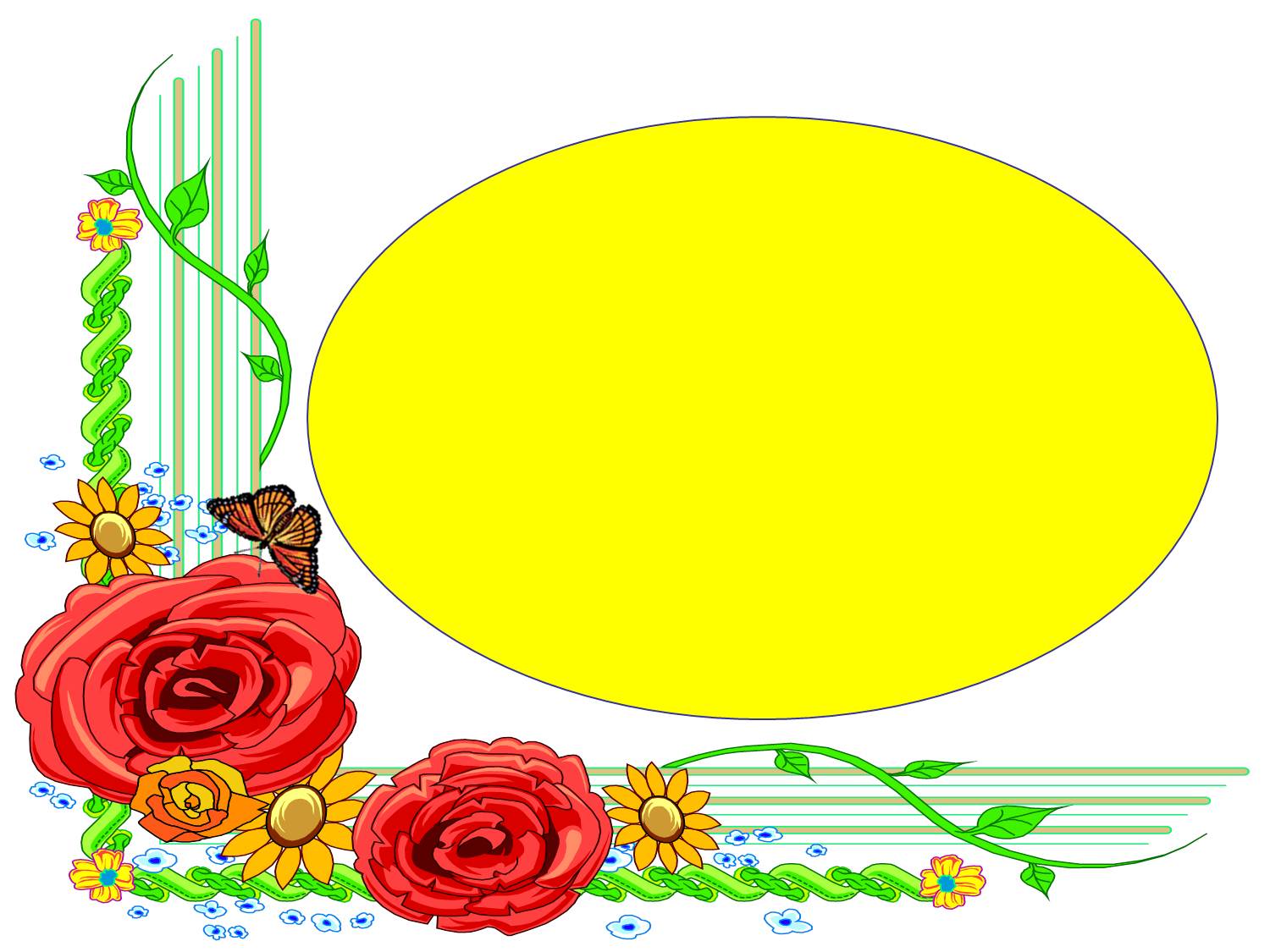 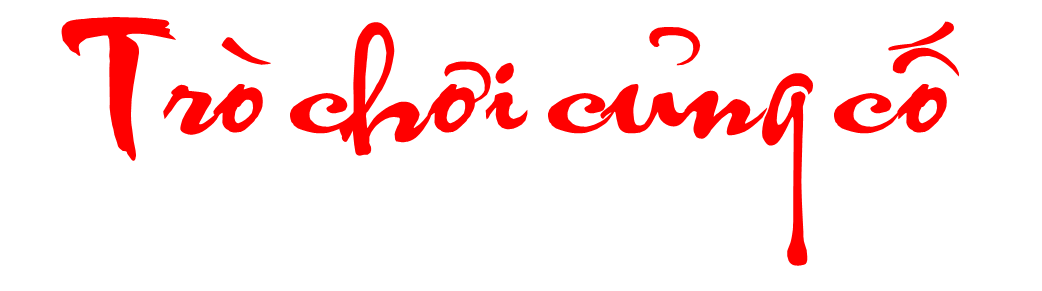 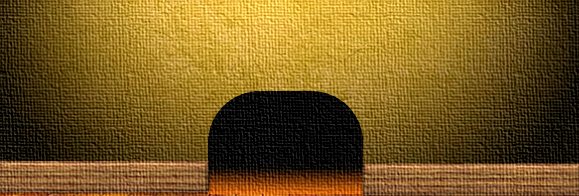 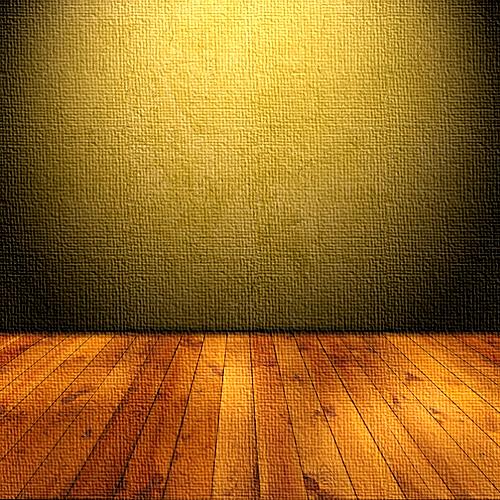 Troø chôi Tom vaø jerry
Đọc kỹ nội dung câu hỏi, nhấn chọn phương án đúng. Nếu trả lời đúng sẽ xuất hiện miếng bánh chuột Jerry sẽ tiến về phía miếng bánh đó, trả lời sai mèo Tom sẽ xuất hiện. Trả lời đúng bạn nhận được một phần quà. Trả lời sai, quyền trả lời thuộc về người khác.
 Trong thời gian 5 giây bạn vừa suy nghĩ vừa đưa ra câu trả lời. Trả lời đúng thì người chơi khác có thể tiếp tục!
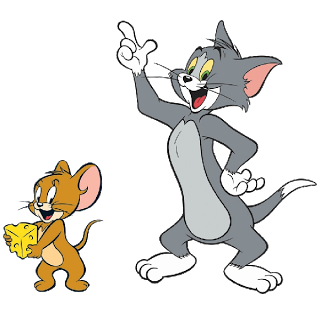 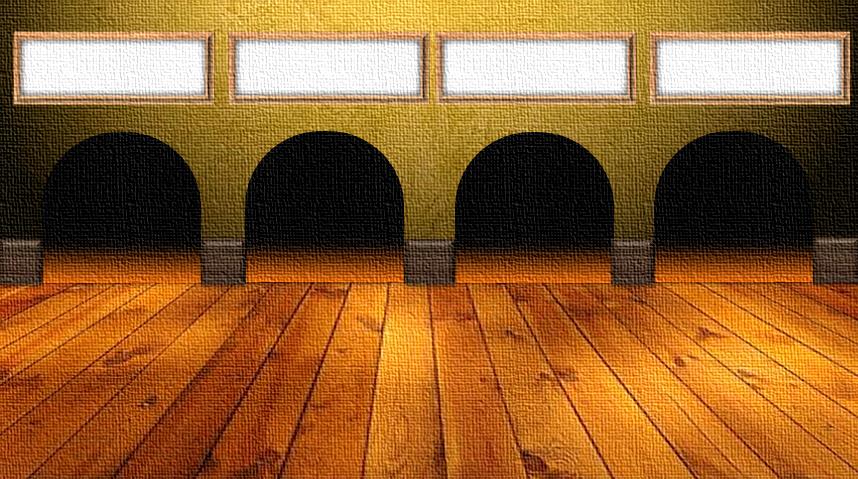 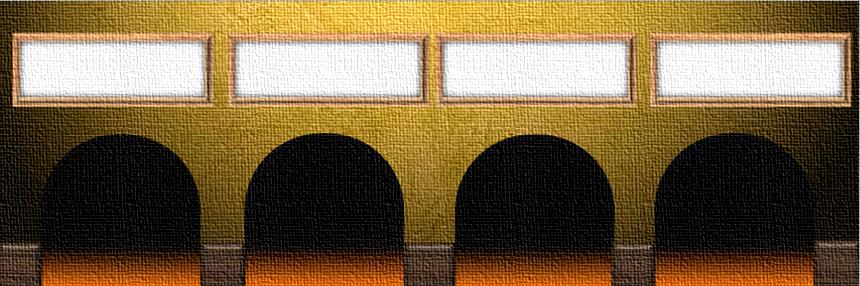 D. Ruộng lúa
A. Hiền hậu
C. Học sinh
B. Khiêm nhường
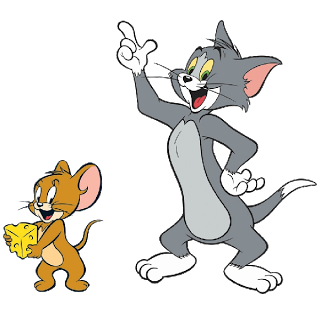 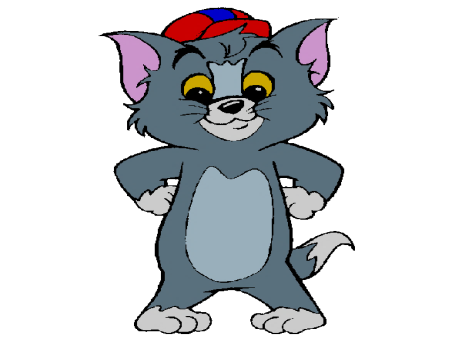 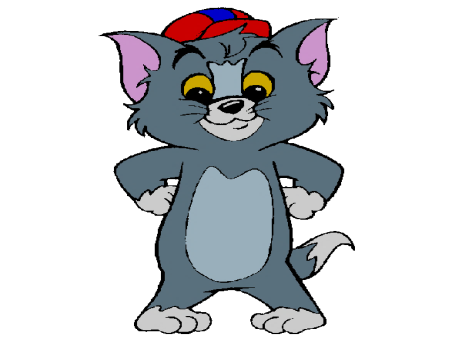 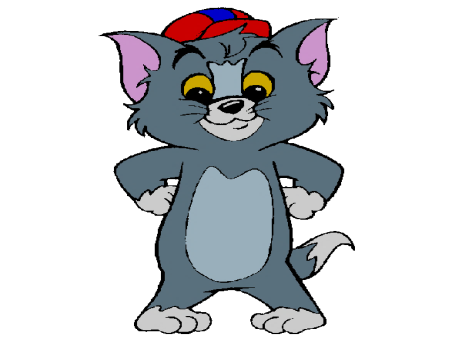 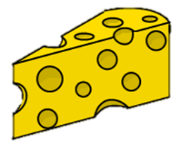 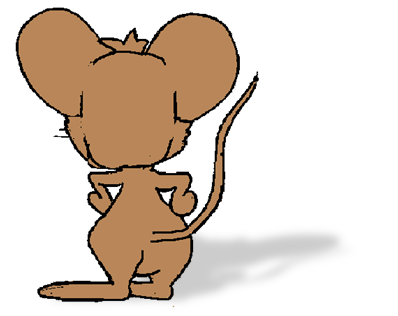 Câu 1: Từ nào sau đây chứa vần uông?
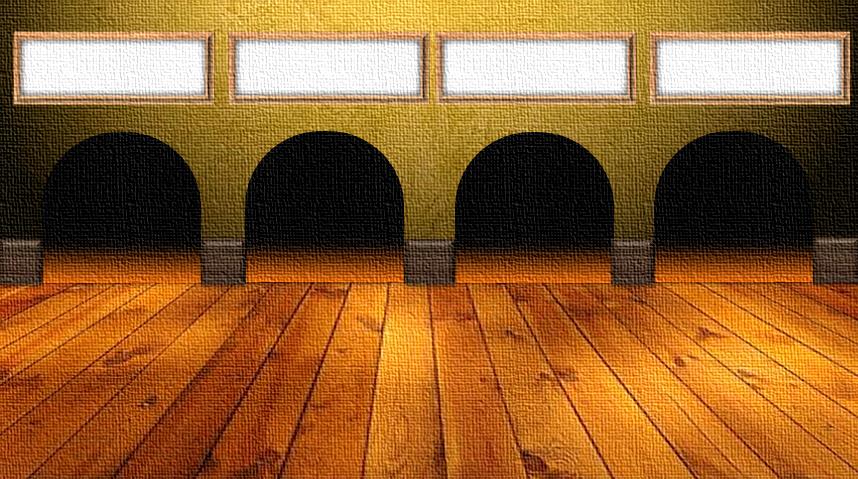 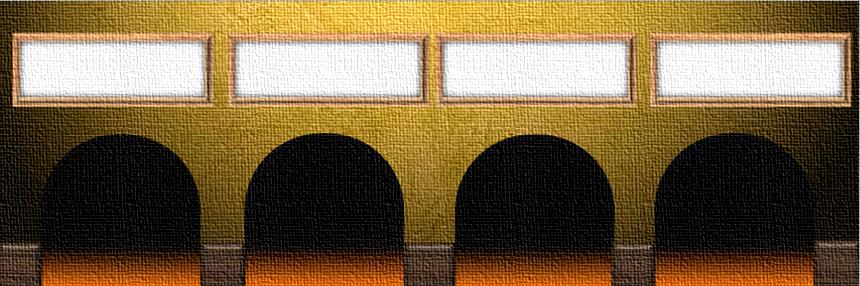 A. Thiên thần
B. Quần áo
C. Bánh ruốc
D. Sách vở
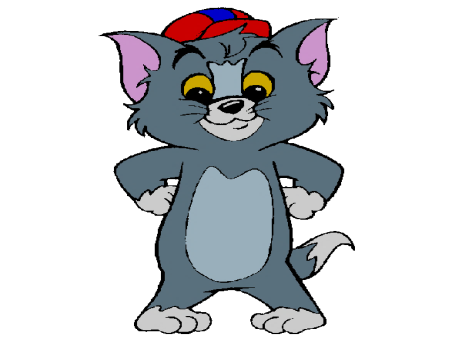 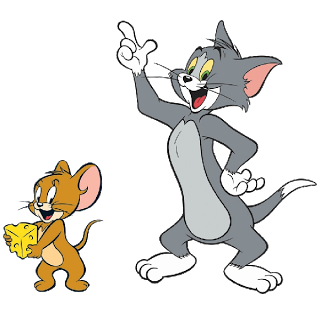 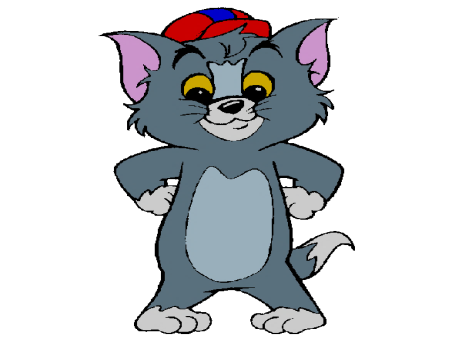 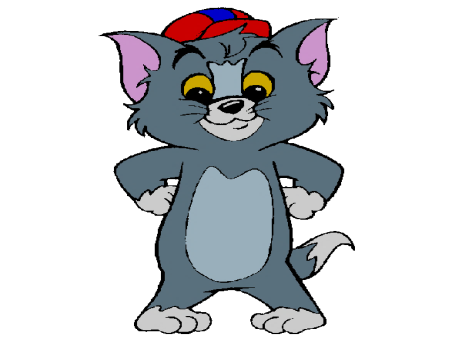 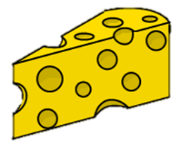 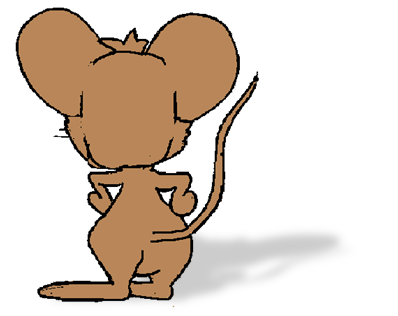 Câu hỏi 2: Từ nào chứa vần uôc